HANDLING PURCHASES AT CCCS
January 2023
PROCUREMENT CODE OF ETHICS
Any person employed by the State of Colorado who purchases goods and services, or is involved in the purchasing process, for the state, shall be bound by the code.
Avoid the intent and appearance of unethical or compromising practice in relationships, actions, and communications.
Refrain from any private or professional activity that would create a conflict between personal interests and the interest of the State.
Never solicit or accept money, loans, or prejudicial discounts and avoid the acceptance of gifts from suppliers.
Provide an environment where all business concerns are afforded an equal opportunity to compete for State of Colorado business.
Why are there so many rules?To ensure compliance with State of Colorado Fiscal Rules, Procurement Code, Personnel Rules, System Policies and Procedures.To ensure every procurement is documented appropriately.To abide by the State of Colorado Code of EthicsTo work smarter, not harder.
FIRST THINGS FIRST
Forms, Forms, Forms
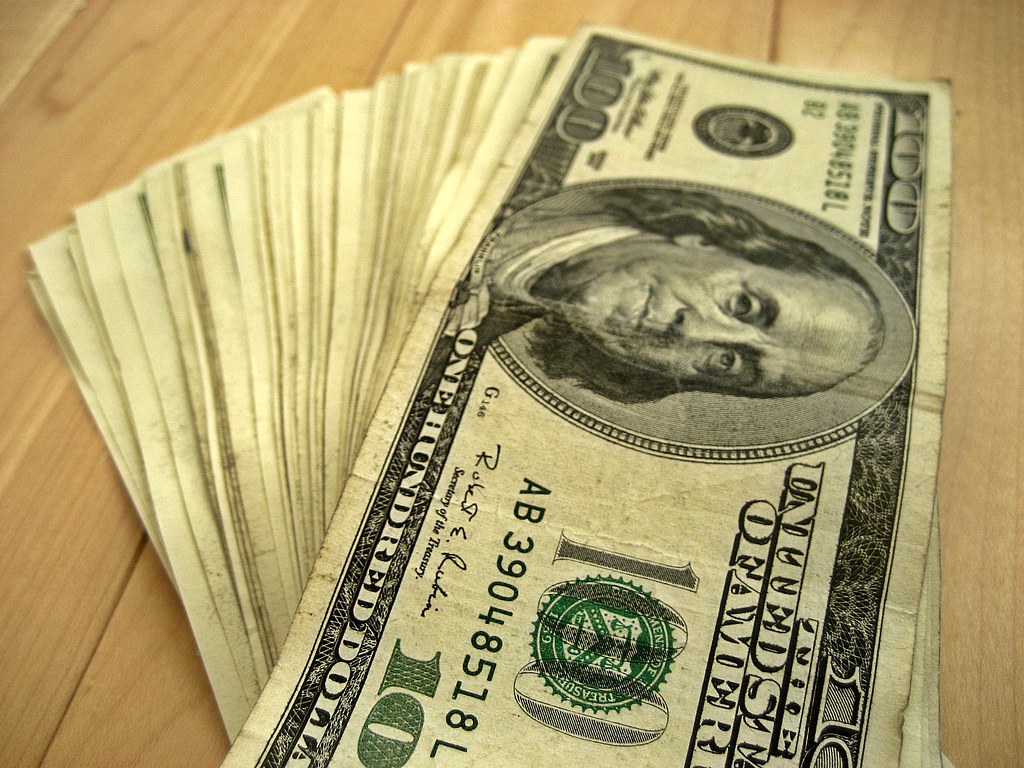 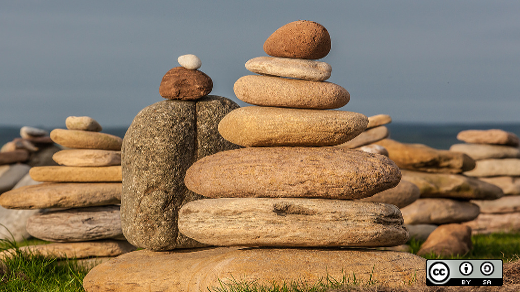 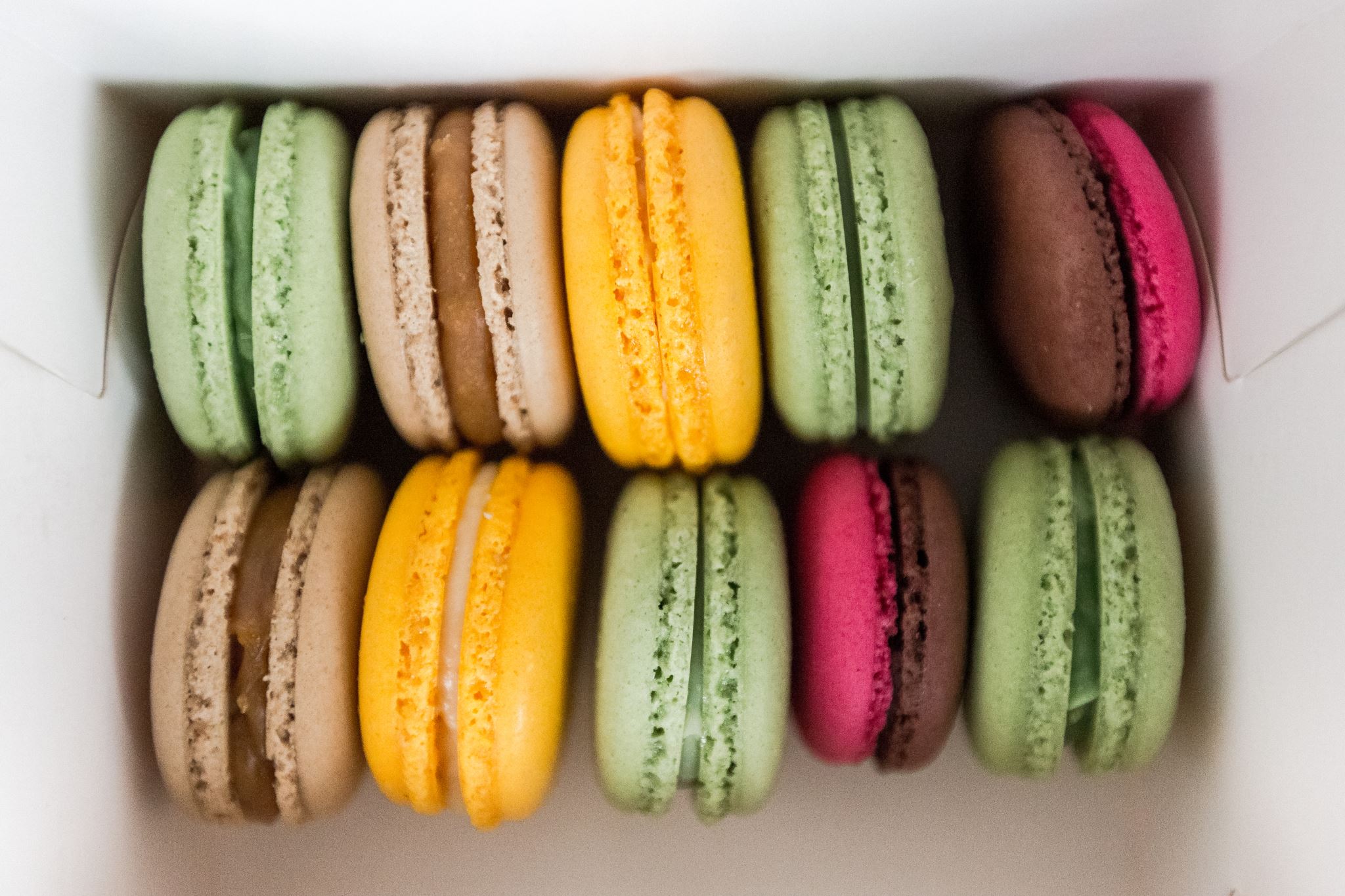 Why are there so many forms?
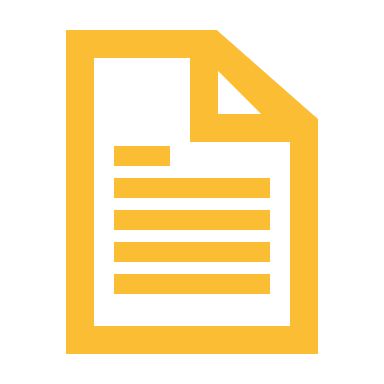 AUTHORITIES AND APPROVALS
Everyone who spends money must have the authority to do so.
Org Code Signature Delegation form submitted annually
Written authority to use non-delegated orgs

Many of the things we spend money on need to be approved in advance:
Approval Request Forms
IT Approvals – contact ITPurchasing@cccs.edu
Furniture – except for chairs (must be black) and Varidesk sit/stand units
[Speaker Notes: Are these forms on the web?]
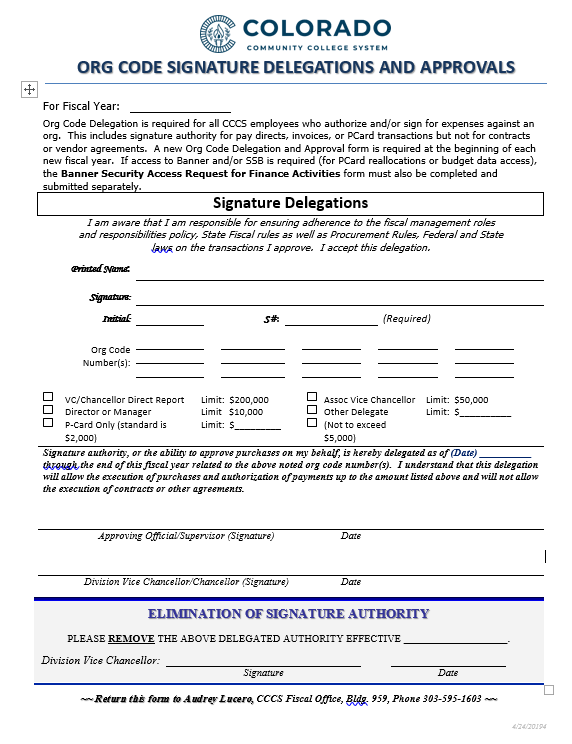 Org Code Signature Delegation & Approval
Required for all staff who will sign for expenditures on an org​
A new form is required annually​
This form requires original signatures
Submit to Audrey Lucero
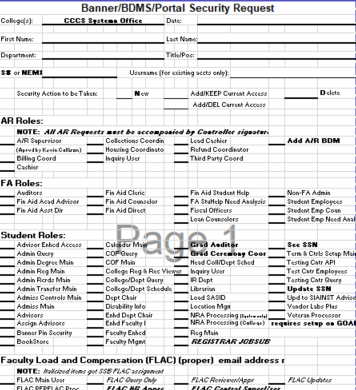 Banner Security Finance Role
Required for general log-in access to Banner​
Provides Banner access to the finance screens​
Purchasing will handle this form for PCards
Contact Karen Vazquez for other access needs
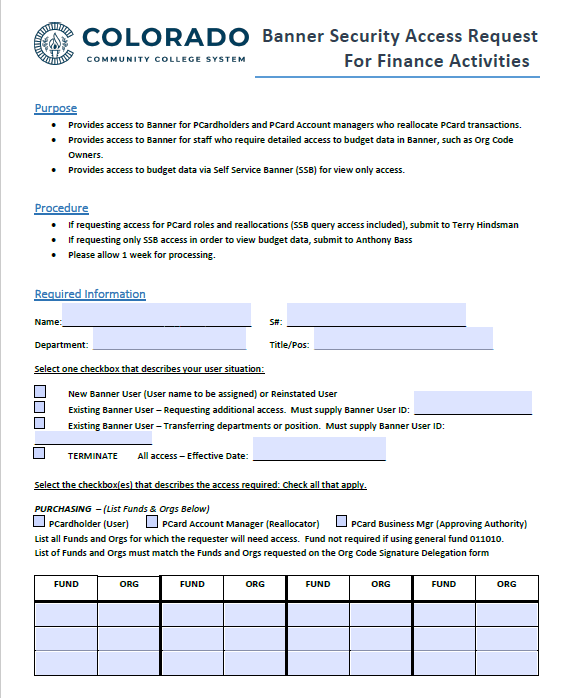 Banner Security Access Request for Finance Activities
Also known as FOMPROF access
Required to access specific org and fund data in Banner​
New form required for any new org or funds​
Contact:  Terry Hindsman
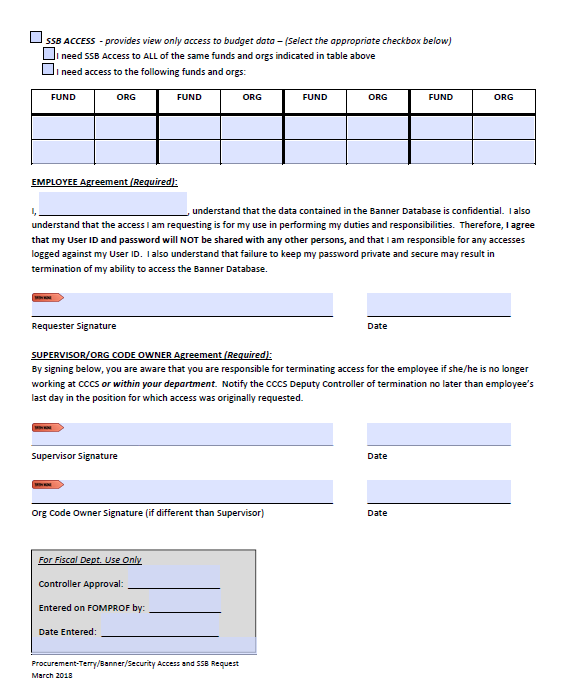 Banner Security Access Request for Finance Activities
Continued​
​
Don't forget the Org Code Owner if that's different than the Supervisor
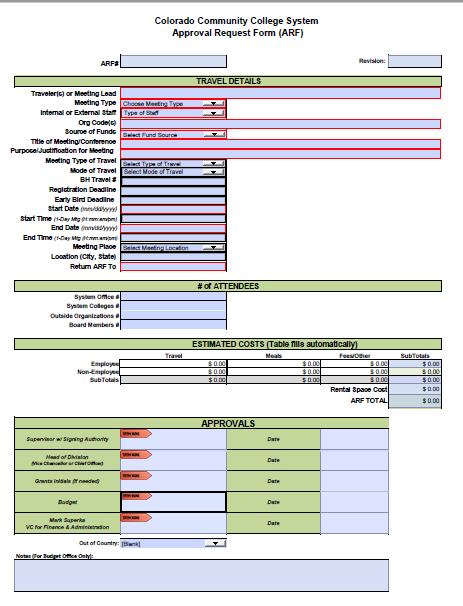 Approval Request Form
Required for webinars, classes, travel, meetings with food 
Events of $100 or less need Supervisor signature only​
Online trainings of $250 or less need Supervisor signature only.
Complete all pages and attach any additional documents​
Submit to Marie Mueller
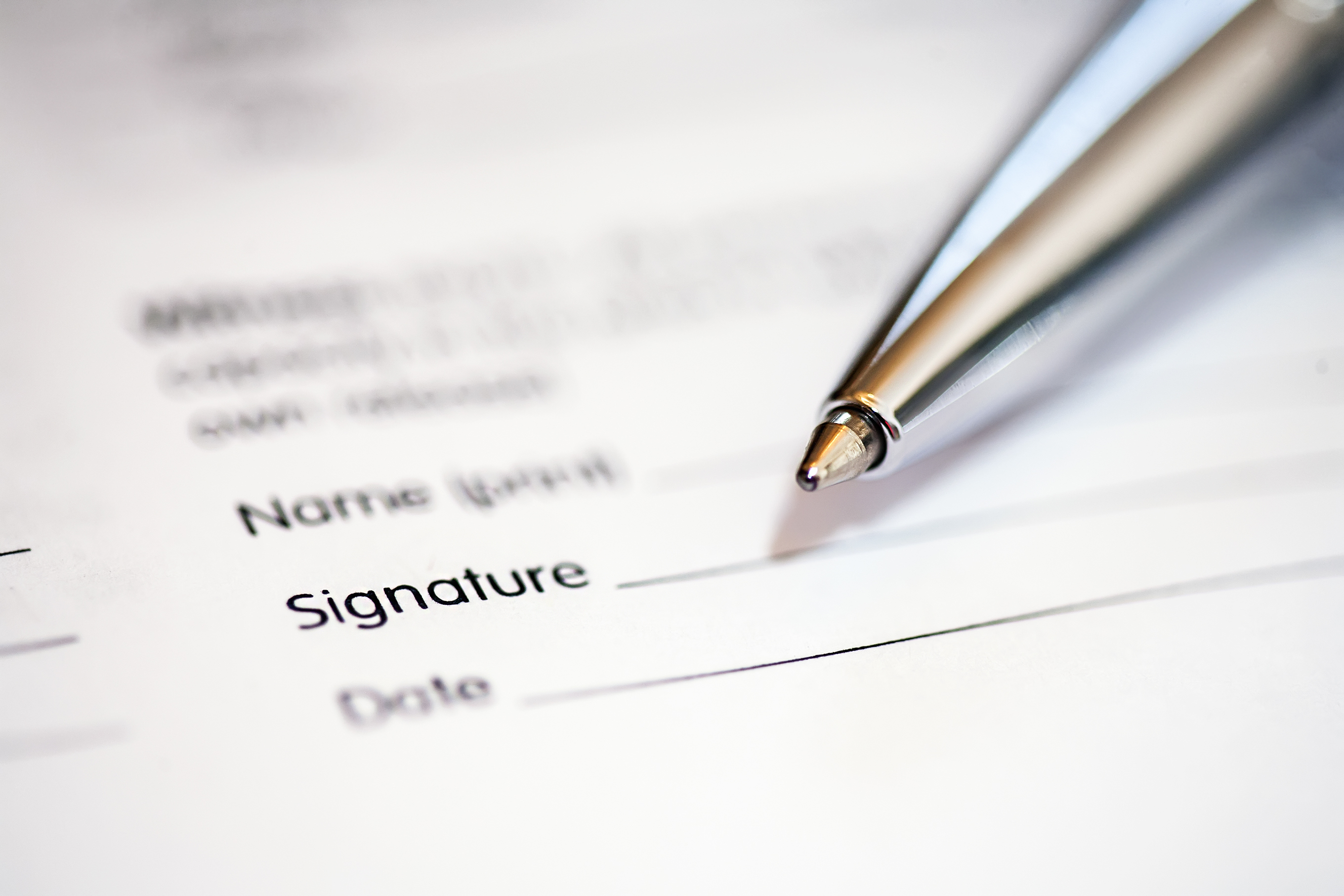 A Note on Signatures
Finance is required to ensure that virtual signatures are secure and verified​
Current process requires:​
Original Signature (then scan and send)​

OR, If electronic,​
Email from the signer(s) with explicit approval​
I, Minnie Mouse, approve the attached purchase req for ABC Company in the amount of $5,000.

The Signature Delegation form is the only form requiring original signature only.
Considerations in Purchasing
Every Purchase Has Two Pieces
General Considerations
Do you have the authorities needed?  (Signature delegations, ARF, email)​
Do you have sufficient budget?  ​
Is there a clear business purpose?​
Did you ensure there is no Colorado sales tax?​
Is the purchase for the personal use or benefit of an individual?
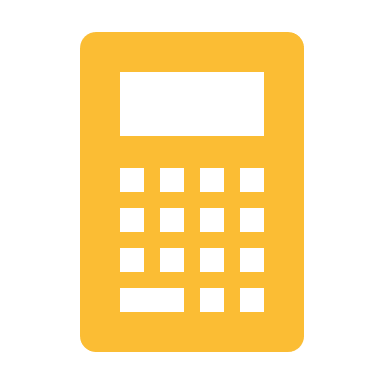 Pre-Approvals
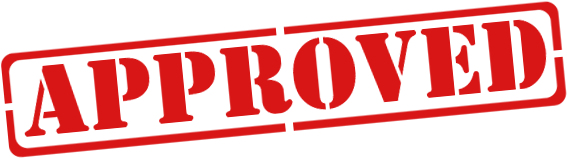 These items will require that you obtain a pre-approval:​
IT related – includes software, hardware, electronic devices and accessories.  Contact Mario Montoya at ITPurchasing@cccs.edu 
Furniture - Black office chairs are OK. Otherwise, contact Purchasing
Webinars, conferences, classes, professional development of any amount, require an ARF.​
Meetings involving food or other expenses require an ARF​
Travel other than mileage only requires an ARF
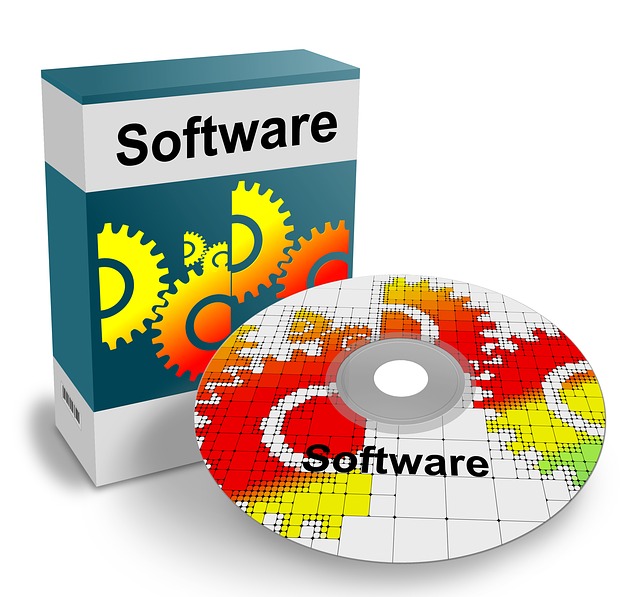 A Note About Software
Gone are the days that software came on disks.  ​
Most software today is accessed online, rather than downloaded to your computer, and often called an app, subscription or maybe Software as a Service (SaaS).  ​
It is all still software and requires IT Approval.
This Photo by Unknown author is licensed under CC BY.
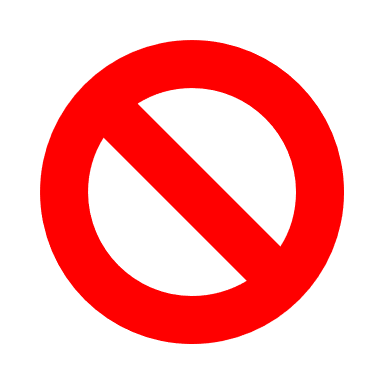 Prohibited Purchases
What do you think would be prohibited purchases?

Put your answers in the chat
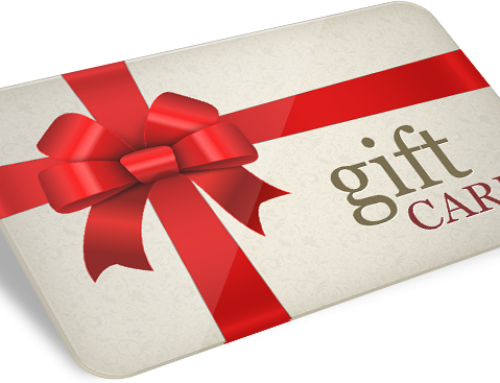 Prohibited Purchases
Gift cards​
Alcohol​
Items for personal benefit​
Advance payments​
Split Purchases​
Purchases with vendor agreements​
Foreign Vendors – need approval
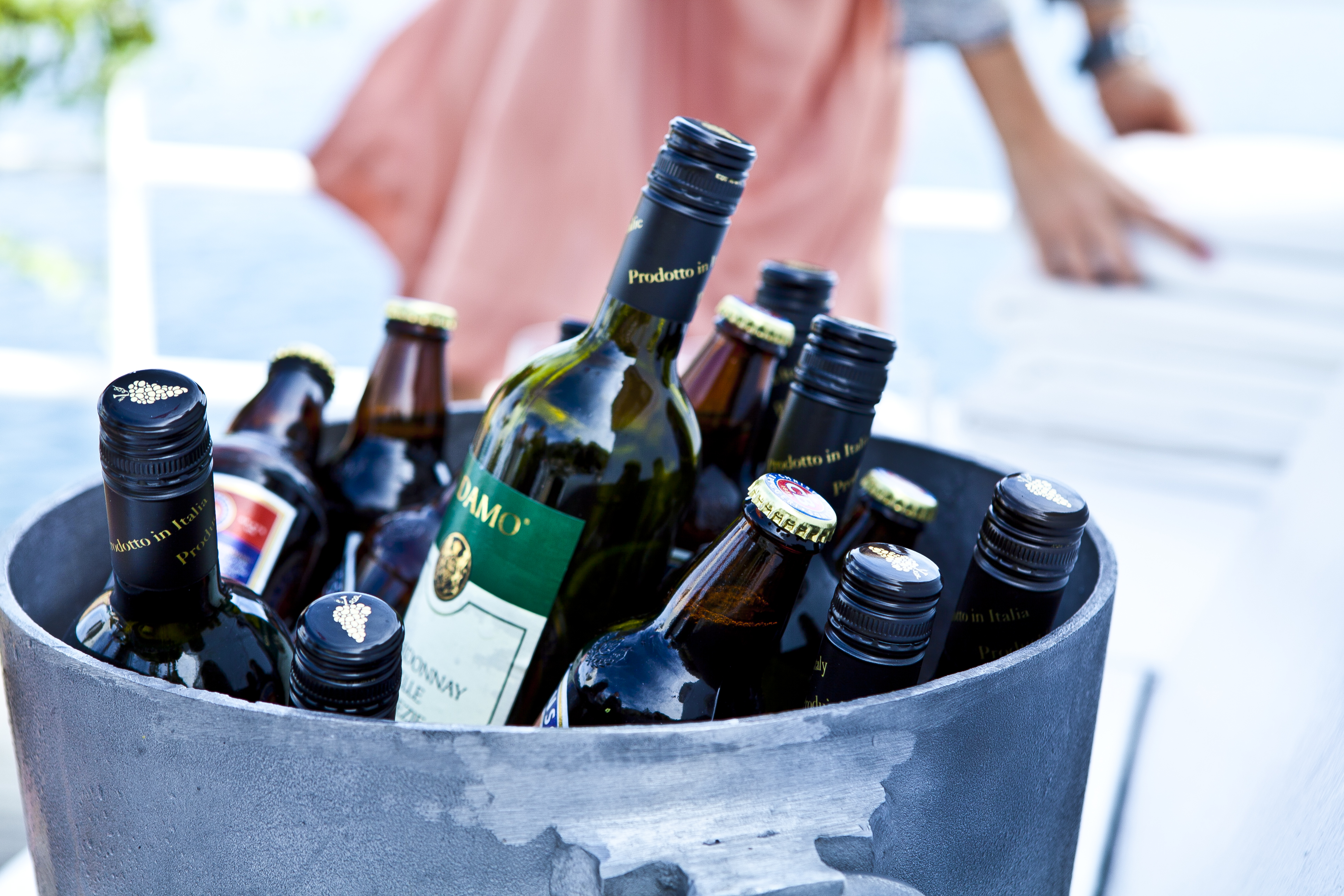 Purchasing Limits To Keep In Mind
Price Agreements
Price agreements are contracts that the State has put in place for categories of goods and services used frequently by state agencies. 

Examples:
Office Supplies:  Staples and Office Depot
Toner:  Beyond Technology
Computer Software and Hardware
Translation and Transcription Services
Marketing and Advertising Services

A full list can be found at www.bidscolorado.com
Goods VS Services
Independent Contractor vs Employee
Be very careful when hiring and paying individuals.
CCCS employees must be paid through the payroll system, not through the purchasing process.
Former CCCS employees and other state agency employees may have PERA considerations
Always contact Purchasing and/or HR before hiring a self-employed individual.
Purchase Orders
Required for all purchases over $5,000.  ​
Purchase Order must be in place before the funds are committed (starting work or placing order).​
Submit a Purchase Requisition (PR) to Purchasing completing all fields. ​
Plan for a minimum of 2 weeks for processing

Remember:  you are the manager of your PO. It is up to you to keep tabs on payments as well as vendor performance.
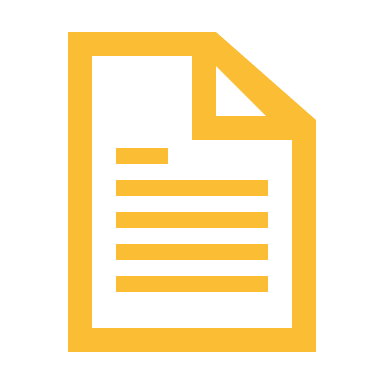 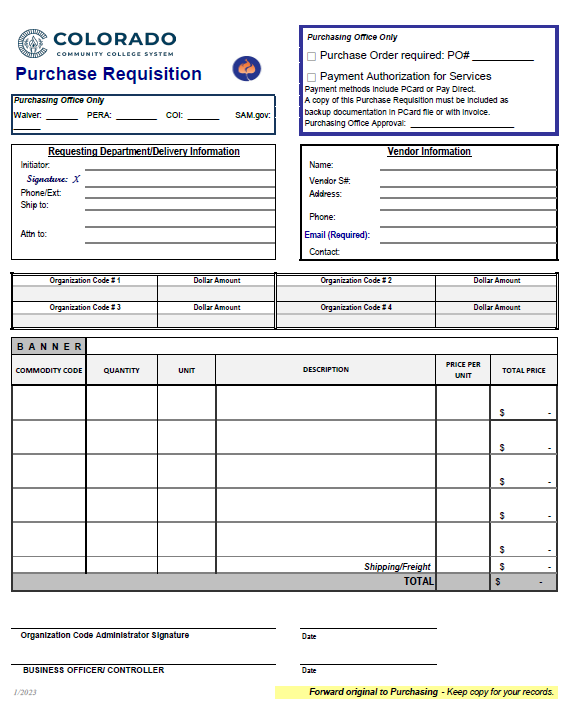 c
Purchase Requisition (PR)
c
c
c
c
c
Required for Services of any amount​
Attach back up documents including:​
Quote or SOW​
ARF​, if applicable
W-9, if new vendor​
Attached invoices will not be sent to AP
Allow 2 weeks to process
c
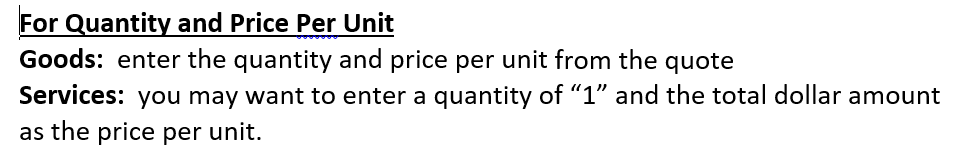 c
Change Orders for POs and PAs
Purchase Orders –
Increased amounts – requires a new PR
Include the current amount of the PO and add new line for the additional amount needed.
Include quotes or other backup
Decreases and non-dollar changes – can be done with an email.

Payment Authorizations –
Can be done with an email
Include quotes or other backup
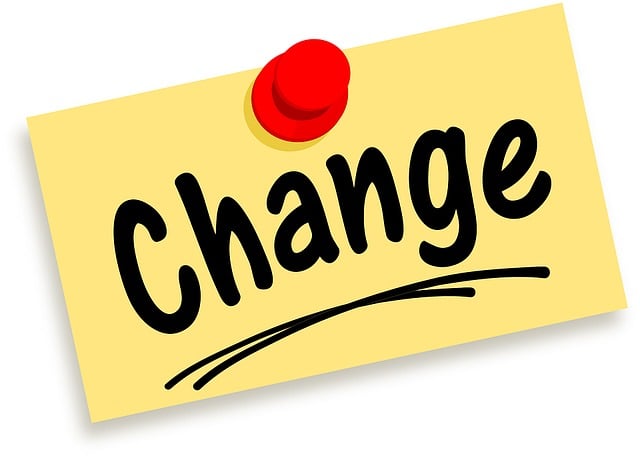 Finance’s Process for Purchase Requistions
Check for required documents – follow up with requester or vendor as needed
W-9
Approval Request Form 
Scope of Work or quote
PERA Retiree information & forms
Certificate of Insurance
Check for appropriate org and commodity code
Check that the approver has appropriate authority/delegation for the dollar amount and org code
Obtain sign off from grants for use of all 13xxxx orgs
Check for federal grants requirements as needed (SAM)
Check to ensure there is sufficient budget
Obtain approval from controller
Paying Invoices against Purchase Orders
When processing invoices for payment against a PO, please include the following information with the invoice: ​
Signature to indicate receipt of the goods or services and approval to pay​
PO number, if it's not provided on the invoice​
Applicable line numbers (for multi-line invoices)​

Submit invoices to AP for processing. 

Once the last invoice for a PO is received, mark the invoice as “final” and we will close it.
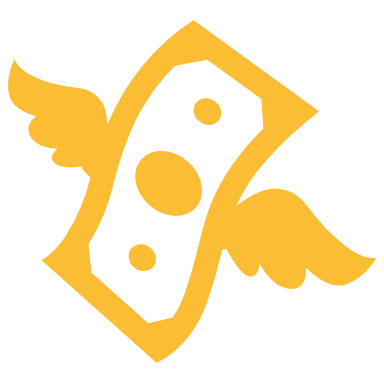 Example of Multi-Line Receiving
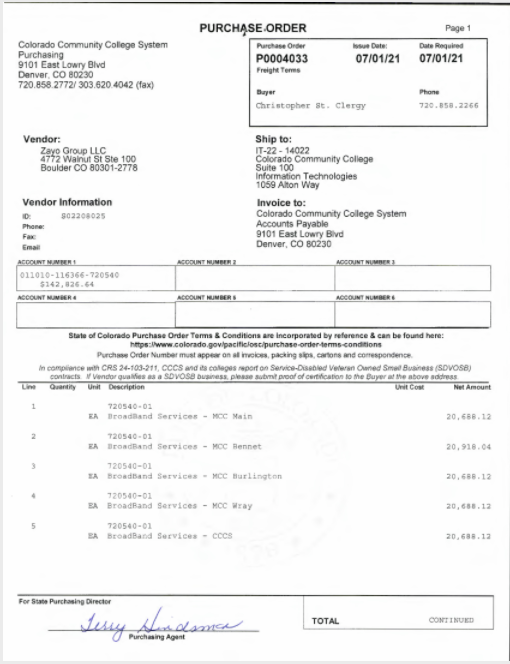 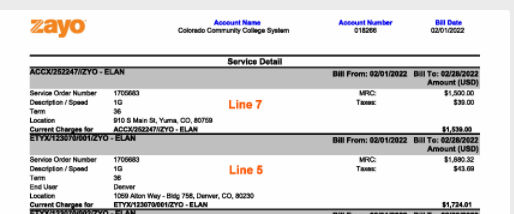 Paying for Small Purchases less than $5,000
PCards​
Have a single purchase limit of $2,000.  ​
Temporary increases can be done for purchases between $2,000-$5,000.  Contact Purchasing to request a temporary increase.​

Invoice Direct Pay  ​
Provide the appropriate vendor S#, org code and account or commodity on the face of the invoice.  ​
Sign off to indicate receipt of the goods or services and approval to pay.  Submit to AP for processing.​
  ​
Note:  the use of PCards is governed by additional rules and processes covered during a specific PCard training provided when the PCard is issued.  This training is also required for Supervisors who serve as the Approving Authority for a PCard-holder.  Please contact Purchasing to get the training you need.
What are your take-aways?
What do you think are the 2 most important things to remember about purchasing?​
Please put your take-aways in the chat box.
Helpful Contacts
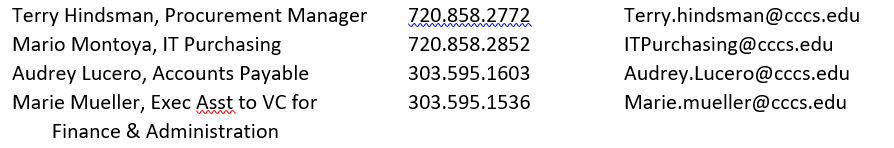 Questions?
Did I leave anything out?
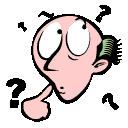